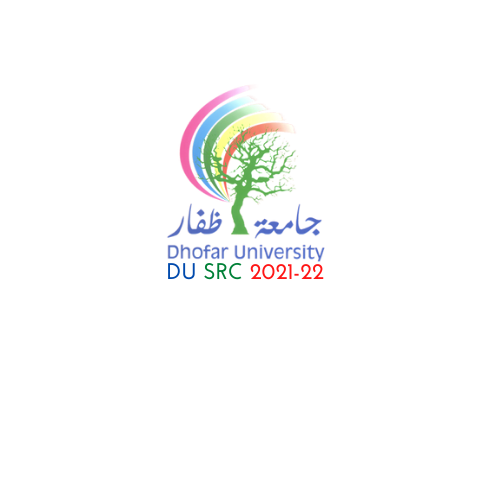 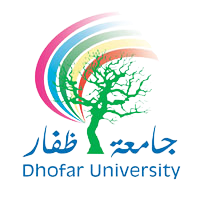 Title : Title of the project
Sulaiman Al-Muqbali a and Mohammed Al-Tobi
a Mechanical Engineering Department, Colleg e of Engineering, Dhofar University, PO Box 2009, Postal Code 211 Salalah, Sultanate of Oman
Contact@mail.com
Abstract
RESEARCH QUESTION
General guidelines

These templates are fully editable.  They are created at various percentages of the final printed size.  We will use this page size (100%) for a 90X130 cm poster.  

Text sizes and fonts may be freely changed, as can sizes, colors and shapes of text and figure boxes. Click to select the box and then drag to reposition.  Once the boxes are selected, they can be resized and reshaped by clicking and dragging the selection handles.  

Text sizes should be no smaller than 24 point at the final form

Pictures and fonts:

Picture files-Select “Insert…picture…from file” from your PowerPoint menu.  This will paste the picture file into your poster.  Resize as needed.  Use only “JPEG” or “Tiff” files for your poster inserts. 

Fonts- If you do not use common fonts (ie. Arial, Times New Roman, Symbol, etc. on the PC, Helvetica,Times, Symbol, etc. on the Mac), you need to tell us.  We have most fonts, but if you are using one we do not have, it will not print properly.  We will ask you to send us that particular font file.  Simple procedure…we will walk you through it.
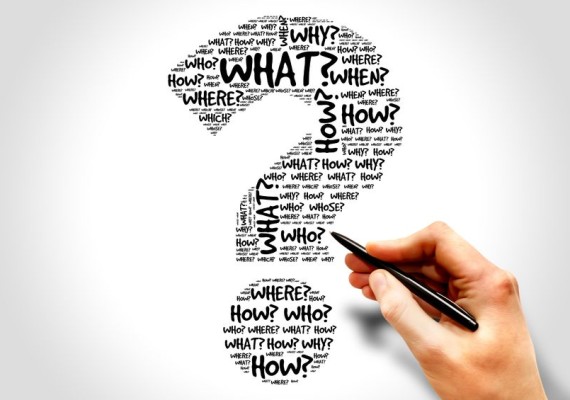 RESULTS
METHODS
Picture/Chart
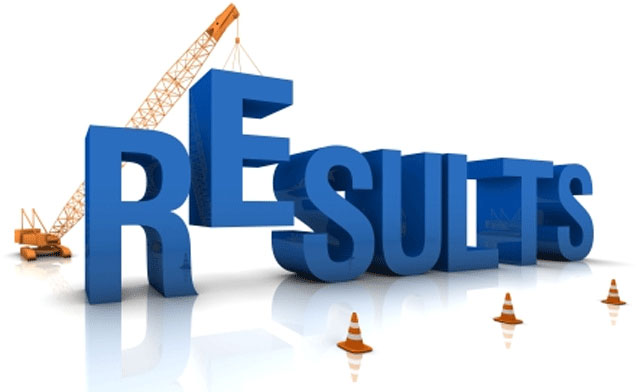 Xxxxxxxxxxxxxxxxxxxxxxxxxxxxxxxxxxxxxxxxxxxxxxxxxxxxxxxxxxxxxxxxxxxxxxxxxxxxxxxxxx
DISCUSSION
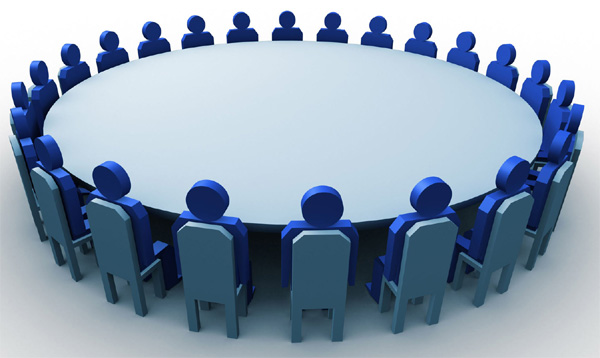 References